Bed & Brussels vous informe :
Quels sont les aides apportées au niveau fédéral et régional pour soutenir le secteur de l’hébergement touristique à Bruxelles impacté par le COVID-19?
31 mars 2020
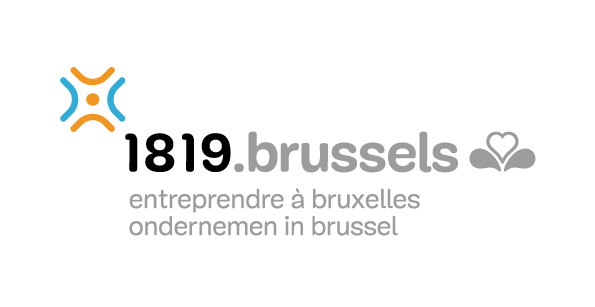 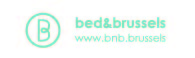 Sommaire
Les mesures fédérales

 Les mesures régionales

 Les aides communales

4. Questions fréquemment posées
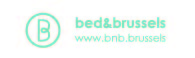 1. Les mesures fédérales
Le chômage temporaire pour force majeure 
Le droit passerelle
Report des cotisations sociales
Mesures fiscales (IPP, ISOC, TVA)
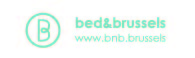 Le chômage temporaire pour force majeure
Simplification des formalités pour les employeurs et les travailleurs

DRS Scénario pour l’employeur
Formulaire C3.2 – travailleur-Corona pour le salarié

Allocation correspondant à 70 % du salaire moyen plafonné (le plafond étant fixé à 2.754,76 € par mois) + 5,63 €/jour
Versement d’une somme forfaitaire de 1450 € au travailleur si nouveau dossier
Exception: titulaires de professions libérales
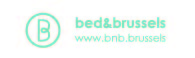 Le droit passerelle
Trois conditions s'appliquent. Il faut: 

être indépendant à titre principal (aidants, conjoint aidants en maxi-statut et (primo) starters inclus) ou à titre complémentaire, lorsque les cotisations sociales provisoires légalement dues sont au moins égales aux cotisations minimales des indépendants à titre principal;
être indépendant redevable de cotisations sociales en Belgique;
ne pas bénéficier de revenus de remplacement.
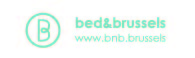 Le droit passerelle
Deux possibilités:

En raison des mesures sanitaires, les autorités vous ont obligé à interrompre votre activité de manière totale ou partielle (restaurants, commerces non-alimentaires, etc.)

Les autorités ne vous ont pas obligé à interrompre votre activité de manière partielle ou totale, mais vous vous voyez contraints d'interrompre votre activité à la suite de la crise du corona pendant une période de 7 jours calendrier successifs au moins (kinés, taximen, etc.)
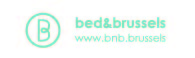 Le droit passerelle
Le droit passerelle corona prévoit le paiement du montant mensuel complet pour mars et avril:

1.291,69 EUR si vous n'avez pas de charge de famille;
1.614,10 EUR si vous avez une charge de famille.

En cas d'octroi, la prestation de mars sera payée début avril, celle d'avril, début mai 2020.
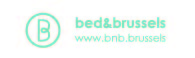 Le droit passerelle
Pour demander une prestation droit passerelle en raison de la crise du coronavirus, Il faut envoyer le formulaire de demande complété à sa caisse d'assurances sociales. 

Le formulaire ne doit pas être signé électroniquement.
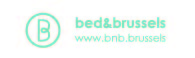 Report des cotisations sociales
Les travailleurs indépendants qui sont touchés par les conséquences du coronavirus peuvent introduire une demande écrite à leur caisse d'assurances sociales pour solliciter un report d'un an du paiement des cotisations sociales provisoires, sans que soient portées en compte des majorations et sans effet sur les prestations.

La mesure vaut pour les cotisations provisoires des premier et deuxième trimestre de 2020.
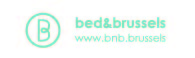 Mesures fiscales (IPP, ISOC, IPM, TVA)
4 mesures: 

Report du délai d’introduction des déclarations Isoc et IPM 

Report du délai d’introduction des déclarations TVA

Paiement de la TVA et du précompte professionnel. 

Paiement de l'impôt des personnes physiques et de l’impôt des sociétés
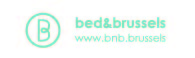 Mesures fiscales (IPP, ISOC, TVA)
QUELLES DÉMARCHES ?

une demande par dette formulée dès la réception d’un avertissement-extrait de rôle  ou d’un avis de paiement

via un formulaire à envoyer par e-mail ou par courrier

un seul point de contact pour l’ensemble des mesures : le Centre régional de Recouvrement (CRR) déterminé en fonction du code postal de votre domicile (personne physique) ou siège social (personne morale).
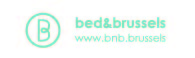 2. Les mesures régionales
1. Une prime unique de 4000 €
2. La suspension de la City Tax
3. Du soutien à la trésorerie
4. Des mesures sur le plan financier
5. Accélération des dossiers d’aide à l’expansion 	économique (BEE)
6. Accompagnement des entreprises
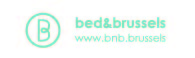 La prime unique de 4000 €
QUI PEUT EN BÉNÉFICIER ?
les commerces, magasins et établissements qui sont fermés sur base de l’article 1er de l’arrêté ministériel du 23 mars 2020, les restaurants offrant des repas à emporter et les hôtels inclus ;

qui comptent moins de 50 travailleurs en équivalents temps plein 

et qui sont actifs dans un des secteurs figurant dans l’annexe de l’arrêté du Gouvernement de la Région de Bruxelles-Capitale du 26 mars 2020 sur base des codes NACE TVA inscrits à la Banque-Carrefour des Entreprises au 18 mars 2020
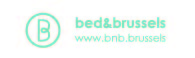 La prime unique de 4000 €
Ces entreprises peuvent bénéficier d’une prime par unité d’établissement active dans la Région de Bruxelles-Capitale, telle qu’inscrite à la Banque-Carrefour des Entreprises, avec un maximum de cinq unités d’établissement.
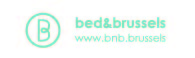 La prime unique de 4000 €
QUELLE EST LA PROCÉDURE POUR INTRODUIRE UNE DEMANDE ?

Vous devez introduire votre demande d’aide en ligne – au plus tard le 18 mai 2020 - auprès de Bruxelles Economie et Emploi (BEE), via le formulaire que BEE rendra bientôt disponible sur www.primecovid.brussels.
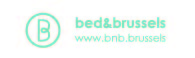 La prime unique de 4000 €
Deux documents doivent être joints à la demande :

la dernière déclaration TVA trimestrielle (ou mensuelle);

une attestation bancaire relative au compte de l’entreprise. Certaines banques permettent de demander cette attestation en ligne.
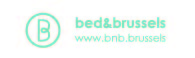 Annulation de la Citytax pour le premier semestre 2020
La taxe sur les établissements d’hébergement touristiques (la Citytax) n’est pas due pour la période allant du 1er janvier au 30 juin 2020. Les obligations des redevables et de l’administration relatives cette taxe sont désactivées pour cette durée. 
Par cette mesure, le Gouvernement entend soutenir les exploitants d’établissements d’hébergement touristique, durement touchés par la crise sanitaire.

Attention : Il faut toujours faire la déclaration, mais ne plus la payer à partir du 
1 janvier 2020.

.
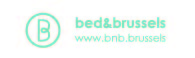 Du soutien à la trésorerie
Un soutien fort à la trésorerie pour les entreprises touchées via l’octroi de garanties publiques (via le Fonds bruxellois de garantie) sur des prêts bancaires, pour un total de 20 millions d’euros.
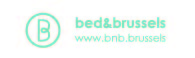 Des mesures sur le plan financier
La création d’une mission déléguée chez finance&invest.brussels qui comprend notamment: 

la possibilité d’un prêt à taux réduit aux fournisseurs clés du secteur HORECA leur permettant d’offrir un délai de paiement aux établissements du secteur HORECA;

la possibilité d’un prêt à taux réduit pour des établissements HORECA qui emploient plus de 50 personnes. 

Un moratoire, au cas par cas, sur le remboursement en capital des prêts octroyés par Finance&invest.brussels aux entreprises impactées des secteurs touchés.
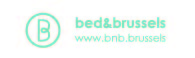 Autres mesures en RBC
Premières mesures annoncées par le Gouvernement le 4 mars :

La mise sur pied d’une Task force réunissant les membres du Conseil stratégique de l’Economie élargi à visit.brussels.

En termes d’information et de communication, le 1819 centralise et diffuse toutes les informations officielles susceptibles d’aider les entreprises et entrepreneurs bruxellois à propos des conséquences du Covid-19.
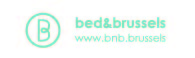 Autres mesures en RBC
Premières mesures annoncées par le Gouvernement le 4 mars:

La mise en place d’un monitoring hebdomadaire de l’impact du Covid-19 sur l’économie bruxelloise et en particulier sur les secteurs à risque sera établi par l’IBSA, en collaboration avec hub.brussels, visit.brussels et tous les membres de la Task force.

La mise en place d'un site www.coronavirus.brussels, un site internet bilingue qui fournit les dernières informations relatives à l’épidémie de coronavirus Covid-19 et le numéro de téléphone du centre d’appel dédié.
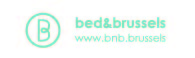 Aides communales
Plusieurs communes bruxelloises mettent en place des pages spécifiques sur leur site afin d'informer les citoyens et commerçants des mesures mises en place.

Elles mettent en place un numéro vert, font des appels aux dons, vous informent sur les initiatives de solidarité, vous dressent la liste des restaurants qui proposent des plats à emporter, annoncent des mesures pour soutenir leurs commerçants...
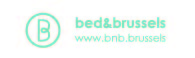